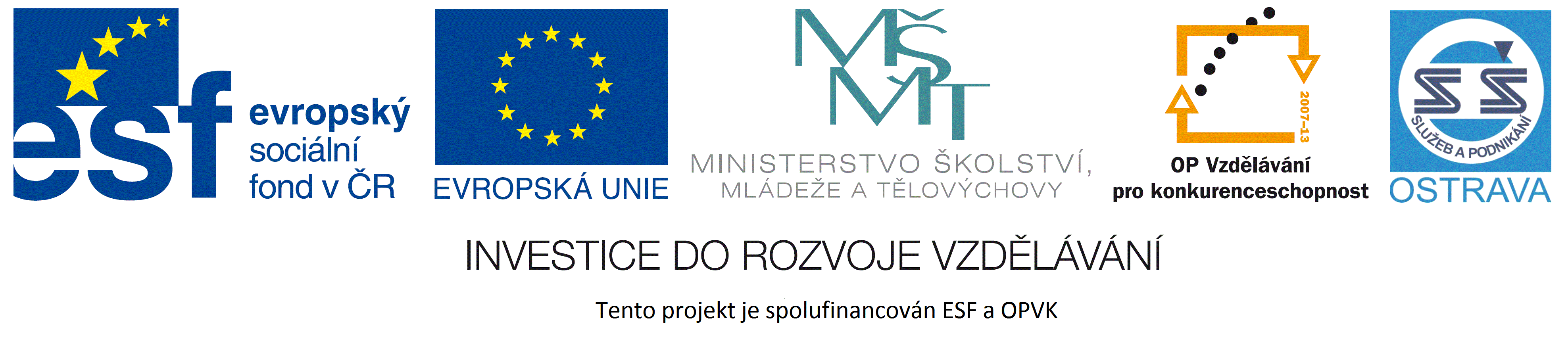 VY_52_INOVACE_ZBP1_4364VAL
Výukový materiál v rámci projektu OPVK 1.5 Peníze středním školámČíslo projektu:		CZ.1.07/1.5.00/34.0883 Název projektu:		Rozvoj vzdělanostiČíslo šablony:   		V/2Datum vytvoření:	11. 2. 2013Autor:			Mgr. Helena VálkováUrčeno pro předmět:        Zbožíznalství Tematická oblast:	Potravinářské zbožíObor vzdělání:		Prodavač (66-51-H/01) 1. ročník                                            Název výukového materiálu: Luštěniny II. – učební materiál s úkoly.
Materiál vytvořen v souladu se ŠVP příslušného oboru vzdělání. 
Popis využití: Výukový materiál s úkoly pro žáky byl vytvořen pomocí programu PowerPoint a bude prezentován žákům prostřednictvím interaktivní tabule. Závěrem diskusní otázky k procvičení.
Čas:  20 minut
Luštěniny
Obsah:
Požadavky na jakost luštěnin
Skladování luštěnin
Výrobky z luštěnin
Výrobky ze sóje
Opakování
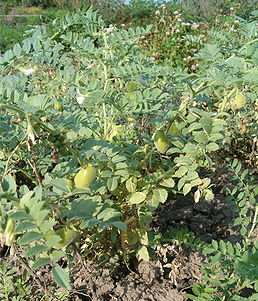 Požadavky na jakost luštěnin
Jakostní luštěniny mají zrna:
stejně velká a zabarvená 
neporušená, lesklá, vyzrálá suchá a zdravá
Předvařený hrách a čočka:
zrna svraštělá, popraskaná, otevřená
Vařivost :
po 2 hodinovém namáčení se musí do 120 minut uvařit
Požadavky na jakost luštěnin
Nejčastější vadou je muškovitost:
způsobuje zrnokaz hrachový (dříve luskokaz)
muškovitá luštěnina je neprodejná
Luštěniny nesmí obsahovat:
semena jedovatého měsíčního bobu
semena k setí a živé škůdce
obsah ostatních nečistot je stanoven normou
Skladování luštěnin
Luštěniny skladujeme:
Vzdušné, suché, chladné prostory
Na dřevěných podlážkách nebo regálech
Chráníme před látkami s výrazným pachem
Čočku chráníme před slunečními paprsky
Dlouhým skladováním luštěniny hořknou
Výrobky z luštěnin
Mezi výrobky z luštěnin řadíme:
Předvařené luštěniny
Konzervárenské výrobky 
	z luštěnin
Výrobky ze sóje
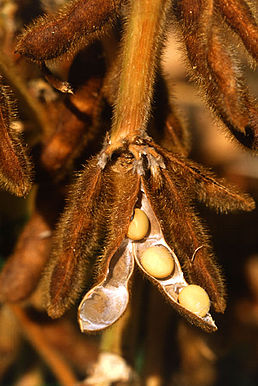 Výrobky z luštěnin
Předvařené luštěniny
Jsou oblíbeným polotovarem 
Zkracují dobu kuchyňské úpravy
Zrna jsou svrasklá, popraskaná až otevřená
Příprava se zkracuje na 5 až 10 minut
V prodeji – hrách, čočka, fazole a sója.
Skladování stejné jako u suchých luštěnin.
Výrobky z luštěnin
Konzervárenské výrobky z luštěnin
Konzervují se termosterilací

Tržní druhy:
 Sterilované luštěniny v nálevu – slaném
	 nebo lehce kořeném slaném 
	 Sortiment - čočka, bílé fazole a sójové
  klíčky
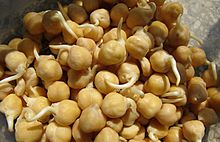 Výrobky z luštěnin
Konzervárenské výrobky z luštěnin
 Sterilované luštěniny v omáčce
Sortiment – bílé fazole v rajčatové omáčce,
červené fazole v pikantní omáčce
 Sterilované hotové pokrmy s luštěninami
Sortiment – čočka s klobásou, ďábelské
maso se sójovými boby, slovácké fazole 
s klobásou …
Výrobky ze sóje
Výrobky ze sóje
představují ve světě velmi perspektivní sortiment
u nás zatím největší význam sojové maso
Sójové maso neobsahuje:
	tuk, cholesterol ani nadbytek soli
	je snadno stravitelné
	široké kuchyňské využití
Výrobky ze sóje
Tržní druhy:
Sójové maso neochucené
Sortiment: Sójové kostky, sójový granulát 
a sójové plátky
Sójové maso ochucené – polotovary
Sortiment: Kuřecí medailonky, Pekingské
maso, Český karbanátek, Sójová sekaná 
šunka …
Výrobky ze sóje
Další sójové výrobky
Pražené sójové boby (sójové oříšky)
Sójová mouka, krupice, vločky, šrot
Sušené sójové mléko,sójový sýr Tofu
Burger – směs pro bezmasé pokrmy
Sójová omáčka, sójová pasta, sójové
	výhonky
Opakování - diskuze
V kapitole o luštěninách není ani
zmínka o „cizrně“
Za domácí úkol si na internetu 
	vyhledejte o této zvláštní luštěnině 
	informace, které jste dosud neznali
	nebo znali jen z doslechu. 
Hodně zdaru při práci!
Zdroje
KAVINA, J. Zbožíznalství potravinářského zboží. 
	1. vyd. Praha, 1996: NAKLADATELSTVÍ IQ 147. Kapitola 6
ANDERLE, P.,  SCHWARZ, H. Zbožíznalství. Poživatiny – potraviny, pochutiny. České vydání 1995, Správa přípravy učňů Praha. NAKLADATELSTVÍ WAHLBERG PRAHA. ISBN 80-901-871-4-5. Lidská výživa, str. 175 – 176
http://upload.wikimedia.org/wikipedia/commons/thumb/7/70/Cicer_arietinum_HabitusFruits_BotGardBln0906a.jpg/258px-Cicer_arietinum_HabitusFruits_BotGardBln0906a.jpg
http://upload.wikimedia.org/wikipedia/commons/thumb/a/a6/Sprouted_chickpeas_%281%29.jpg/220px-Sprouted_chickpeas_%281%29.jpg
http://upload.wikimedia.org/wikipedia/commons/thumb/e/ef/Soja.jpg/258px-Soja.jpg